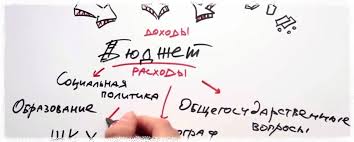 Бюджет    2021для граждан	2022-2023
К решению Собрания представителей Сусуманского городского округа
от 28.12.2020 года №23

 «О бюджете муниципального образования «Сусуманский городской округ» 
на 2021 год и плановый период 2022 и 2023 годов»
Подготовлено Комитетом по финансам администрации 
Сусуманского городского округа, 2020 год
1
28 декабря 2020 г. Решение о бюджете 2021-2023
Содержание
Вводная часть 			стр.  3

Общая информация о Сусуманском 	 	стр. 13
	городском округе

Основные характеристики бюджета округа	стр. 16

Доходы 				стр. 18

Расходы 				стр. 23

Реализация муниципальных программ 	стр. 31

Муниципальный долг и дефицит 
	бюджета округа			стр. 37

Справочная информация		стр. 39
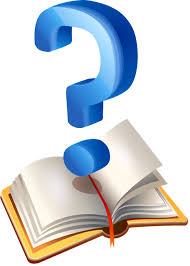 2
Решение о бюджете 2021-2023
28 декабря 2020 г.
Что такое «Бюджет для граждан»?
«Бюджет для граждан» - информационный сборник, который познакомит население округа с основными положениями главного финансового документа – решением о бюджете Сусуманского городского округа на 2021 год и плановый период 2022 и 2023 годов, созданный специально для того, чтобы каждый житель Сусуманского городского округа был осведомлен, как формируется и расходуется бюджет, сколько в бюджет поступает средств и на какие цели они направляются.

Открытость бюджета – важнейший фактор успешного стратегического развития округа. 

«Бюджет для граждан» - это площадка для конструктивного профессионального диалога между органами местного самоуправления и населением округа по вопросам управления общественными финансами.

Бюджетный документ представлен в упрощенной версии, которая использует доступные для обычных граждан форматы. 
Содержит информационно-аналитический материал, доступный для широкого круга неподготовленных пользователей.
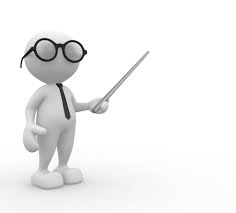 3
Решение о бюджете 2021-2023
28 декабря 2020 г.
Гражданин и его участие в бюджетном процессе
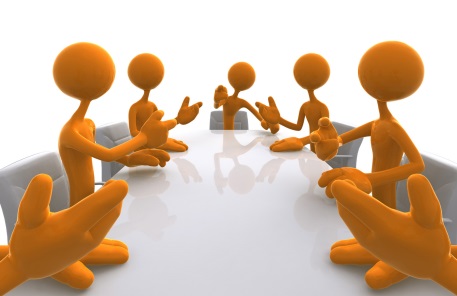 Помогает формировать 
доходную часть бюджета 
(налог на доходы физических лиц)
Возможности влияния гражданина на состав бюджета
как налогоплательщик
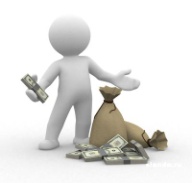 Публичные обсуждения программ
 развития Сусуманского городского
округа (размещаются на сайте 
администрации)
БЮДЖЕТ
1
как получатель
социальных гарантий
Оценка качества предоставления 
муниципальных услуг (участие в 
социологических опросах)
2
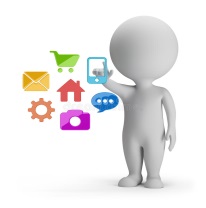 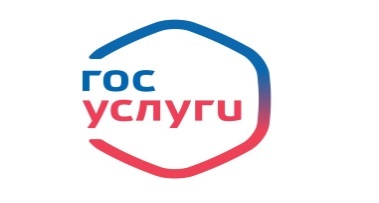 Публичные слушания проекта решения
Собрания представителей
о бюджете на очередной финансовый 
год и плановый период (проводится
Собранием ежегодно в ноябре)
Получает социальные гарантии – 
расходная часть бюджета
(образование, культура, спорт, социальные 
выплаты, поддержка экономики, гарантии 
безопасности и правопорядка, защита 
общественных интересов, гражданских
прав и свобод и др.)
3
4
Решение о бюджете 2021-2023
28 декабря 2020 г.
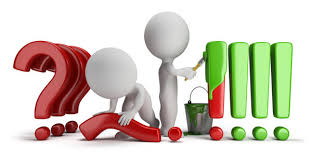 Основные понятия
БЮДЖЕТНАЯ СИСТЕМА  РОССИЙСКОЙ ФЕДЕРАЦИИ -  регулируемая законодательством Российской Федерации совокупность федерального бюджета, бюджетов субъектов Российской Федерации,  местных бюджетов и бюджетов государственных внебюджетных фондов;
БЮДЖЕТ ОКРУГА - форма образования и расходования денежных средств, предназначенных для финансового обеспечения задач и функций местного самоуправления. Иными словами –  это план доходов и расходов на определенный  период;
ДОХОДЫ БЮДЖЕТА - поступающие в бюджет денежные средства, за  исключением источников финансирования дефицита бюджета, т.е. кредиты в состав доходов  не включаются;
РАСХОДЫ БЮДЖЕТА - выплачиваемые из бюджета денежные средства,  за исключением источников финансирования дефицита бюджета
ДЕФИЦИТ БЮДЖЕТА - превышение расходов бюджета над его доходами;
ПРОФИЦИТ БЮДЖЕТА - превышение доходов бюджета над его расходами;
СБАЛАНСИРОВАННОСТЬ - это состояние бюджета, при котором объем расходов должен соответствовать суммарному    объему доходов бюджета и поступлений источников финансирования бюджета, уменьшенных  на суммы выплат из бюджета, связанных с источниками финансирования дефицита. Иными  словами: Расходы = Доходы +/- источники финансирования дефицита;
НАЛОГОВЫЕ ДОХОДЫ - поступления   от уплаты налогов и сборов, установленных Налоговым  кодексом Российской  Федерации, законода- тельством Магаданской области и Решениями Собрания представителей  Сусуманского городского округа (налог на доходы физических лиц, акцизы, земельный   налог, налог на имущество  физических лиц, другие налоги);
НЕНАЛОГОВЫЕ ДОХОДЫ - поступления  от имущества, платежей, установленных  законодательством Российской Федерации, а также штрафов за нарушение законодательства (доходы от использования и продажи  муниципального  имущества и земли, штрафные  санкции, иные неналоговые доходы);
БЕЗВОЗМЕЗДНЫЕ ПОСТУПЛЕНИЯ -  поступления в местный бюджет из бюджета Магаданской области межбюджетных трансфертов в виде дотаций, субсидий, субвенций и иных межбюджетных трансфертов, а также прочие поступления  от физических и юридических лиц (кроме налоговых и неналоговых доходов);
МЕЖБЮДЖЕТНЫЕ ТРАНСФЕРТЫ -   денежные средства, предоставляемые одним бюджетом бюджетной системы Российской Федерации другому бюджету;
ДОТАЦИИ - межбюджетные трансферты, предоставляемые  на безвозмездной и безвозвратной основе без  установления направлений их использования.  Как правило, предоставляются городским окру-  гам на поддержку мер по выравниванию бюджетной обеспеченности и обеспечению сбалансированности бюджета;
СУБВЕНЦИИ - предоставляются на финансирование «переданных» другим публично-правовым образованиям  полномочий;
СУБСИДИИ - бюджетные средства, передаваемые бюджету  другого уровня, юридическому или физическому лицу на условиях долевого софинансирования расходов;
РАСХОДНОЕ ОБЯЗАТЕЛЬСТВО - это обязанность предоставить денежные средства из соответствующего бюджета;
БЮДЖЕТНЫЙ ПРОЦЕСС - деятельность  органов государственной власти, органов  местного самоуправления и иных участников бюджетного процесса по составлению и рассмотрению проектов бюджетов, утверждению и исполнению бюджетов, контролю  за их исполнением, осуществлению бюджетного учета, составлению, внешней проверке, рас-  смотрению и утверждению бюджетной отчетности;
МУНИЦИПАЛЬНЫЙ ДОЛГ -  обязательства, возникающие из муниципальных заимствований, гарантий по обязательствам третьих лиц, другие обязательства в соответствии с видами долговых обязательств, установленными Бюджетным Кодексом РФ, принятые на себя муниципальным образованием
ГЛАВНЫЙ РАСПОРЯДИТЕЛЬ БЮДЖЕТНЫХ СРЕДСТВ ОКРУГА (ГРБС) - орган местного самоуправления, муниципальное учреждение, имеющие право распределять бюджетные средства по подведомственным распорядителям и получателям средств местного бюджета, определенные ведомственной классификацией расходов бюджета округа.
5
28 декабря 2020 г.
Решение о бюджете 2021-2023
Бюджетный процесс в Сусуманском городском округе - ежегодное формирование и исполнение бюджета
Утверждение бюджета очередного года
(Собрание представителей округа)

Исполнение бюджета в текущем году (органы исполнительной власти, финансовые органы, ГРБС)

Формирование отчета об исполнении бюджета предыдущего года  (органы исполнительной власти, финансовые органы, ГРБС)

Утверждение отчета об исполнении бюджета предыдущего года (Собрание представителей округа)


Составление проекта бюджета очередного года
    (органы исполнительной власти, 
   финансовые органы, ГРБС)

Рассмотрение проекта бюджета очередного года
 (Собрание представителей округа)
принятие закона о бюджете на очередной финансовый год и плановый период
получение доходов бюджета и распределение бюджетных средств в соответствии с решением о бюджете
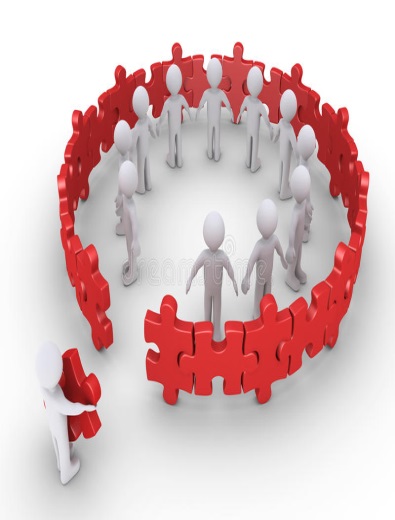 принятие закона об исполнении бюджета за отчетный финансовый год
подготовка экономического обоснования доходов и расходов бюджета
6
Решение о бюджете 2021-2023
28 декабря 2020 г.
На чем основано составление проекта бюджета округа?
Составление проекта бюджета округа основывается на:
1
2
3
4
Основных направлениях налоговой политики
Основных направлениях бюджетной политики
Прогнозе социально-экономического развития Сусуманского городского округа
Муниципальных программах Сусуманского городского округа
7
Решение о бюджете 2021-2023
28 декабря 2020 г.
Участники бюджетного процесса  городского округа
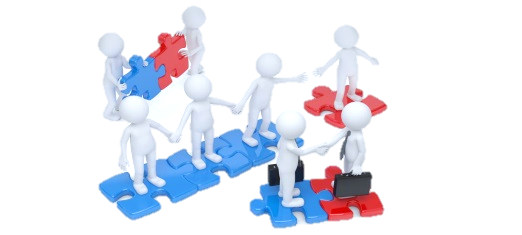 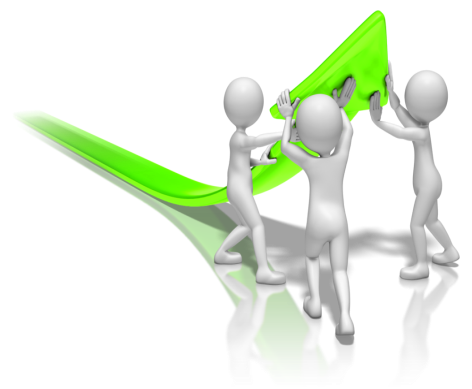 8
Решение о бюджете 2021-2023
28 декабря 2020 г.
Бюджет городского округа
Сбалансированность бюджета - один из основополагающих принципов формирования и исполнения бюджета, состоящий в количественном соответствии (равновесии) бюджетных расходов источникам их финансирования.
Расходы бюджета сопоставляются с доходами, получается их баланс. 





Доходы – Расходы = Дефицит/Профицит.
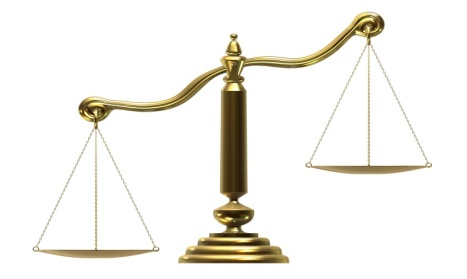 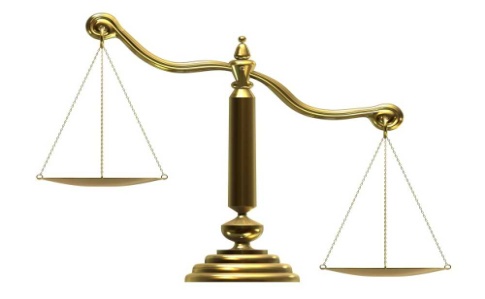 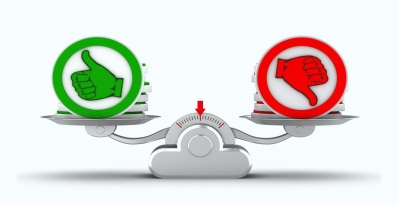 доходы
расходы
расходы
доходы
Превышение расходов бюджета 
над доходами – дефицит бюджета
Превышение доходов бюджета над расходами – профицит бюджета
При профицитном бюджете снижается долг и (или) растут (накопления)
При дефицитном бюджете растет долг и (или) снижаются остатки (накопления)
Накопленные резервы
Бюджет округа
Накопленные резервы
Муниципальный долг
Муниципальный долг
В случае нехватки денежных средств, для того, чтобы все принятые властью обязательства перед обществом были исполнены надлежащим образом, изыскиваются источники финансирования дефицита бюджета. Самый простой способ – использовать средства, оставшиеся в бюджете с прошлого года. Однако, если таковых нет, привлекаются банковские или бюджетные кредиты. Заемные средства необходимо возвращать, а также уплачивать по ним проценты. В связи с этим возникает Муниципальный долг.
9
28 декабря 2020 г.
Решение о бюджете 2021-2023
Доходы городского округа
–  это денежные средства, получаемые округом за счёт взимания налогов, пошлин, платежей в результате какой-либо деятельности за определённый период времени
Налоговые
доходы
Неналоговые
доходы
Безвозмездные поступления
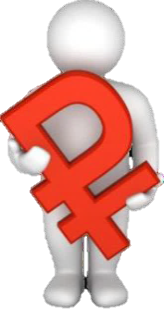 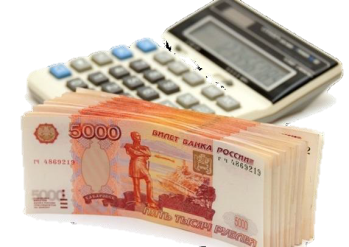 доходы от предусмотренных законодательством РФ о налогах и сборах федеральных налогов и сборов, в том числе от налогов, предусмотренных специальными налоговыми режимами, региональных налогов, а также пеней и штрафов по ним
поступающие в бюджет платежи за оказание государственных услуг, за пользование природными ресурсами, за пользование муниципальной собственностью, от продажи муниципального имущества, а также платежи в виде штрафов и иных санкций за нарушение законодательства
средства, получаемые из других бюджетов (межбюджетные трансферты) и фондов, а также от физических лиц, в том числе добровольные пожертвования
10
28 декабря 2020 г.
Решение о бюджете 2021-2023
Расходы городского округа
–  это средства, выплачиваемые из бюджета округа на реализацию расходных обязательств Сусуманского городского округа, обусловленными установленным законодательством разграничением полномочий, исполнение которых должно происходить в очередном финансовом году за счет средств соответствующих бюджетов.
Принципы формирования расходов бюджета:	   - по разделам (отраслям);
				   - по ведомствам (ГРБС);
				   - по муниципальным программам 
				     Сусуманского городского округа

Разделы классификации расходов бюджетов по отраслям
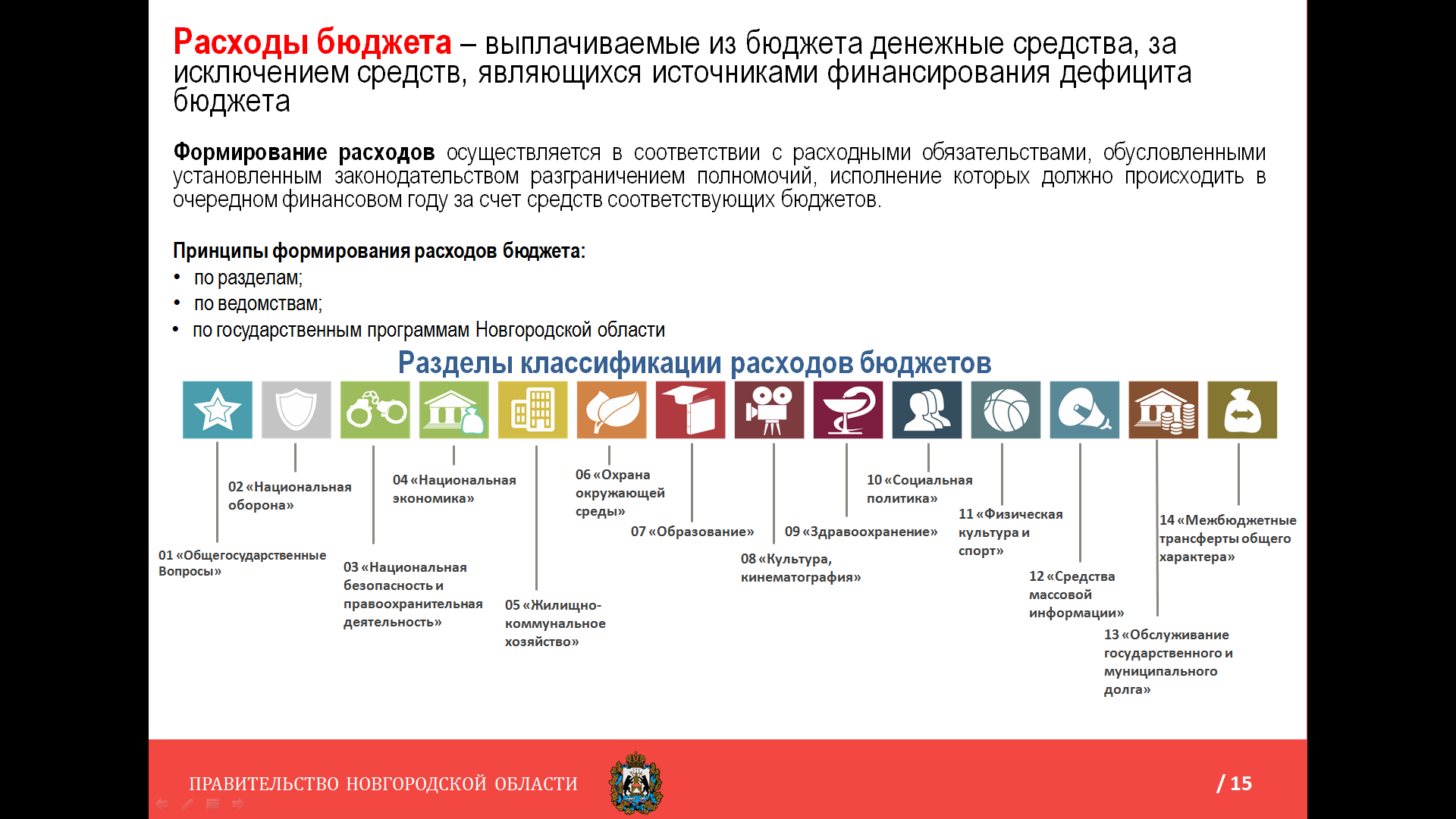 11
28 декабря 2020 г.
Решение о бюджете 2021-2023
Бюджетная классификация
Бюджетная классификация Российской Федерации – группировка доходов, расходов и источников финансирования дефицитов бюджетов бюджетной системы Российской Федерации, используемая для составления и исполнения бюджетов, составления бюджетной отчетности, обеспечивающей сопоставимость показателей бюджетов бюджетной системы Российской Федерации (статья 18 Бюджетного кодекса)
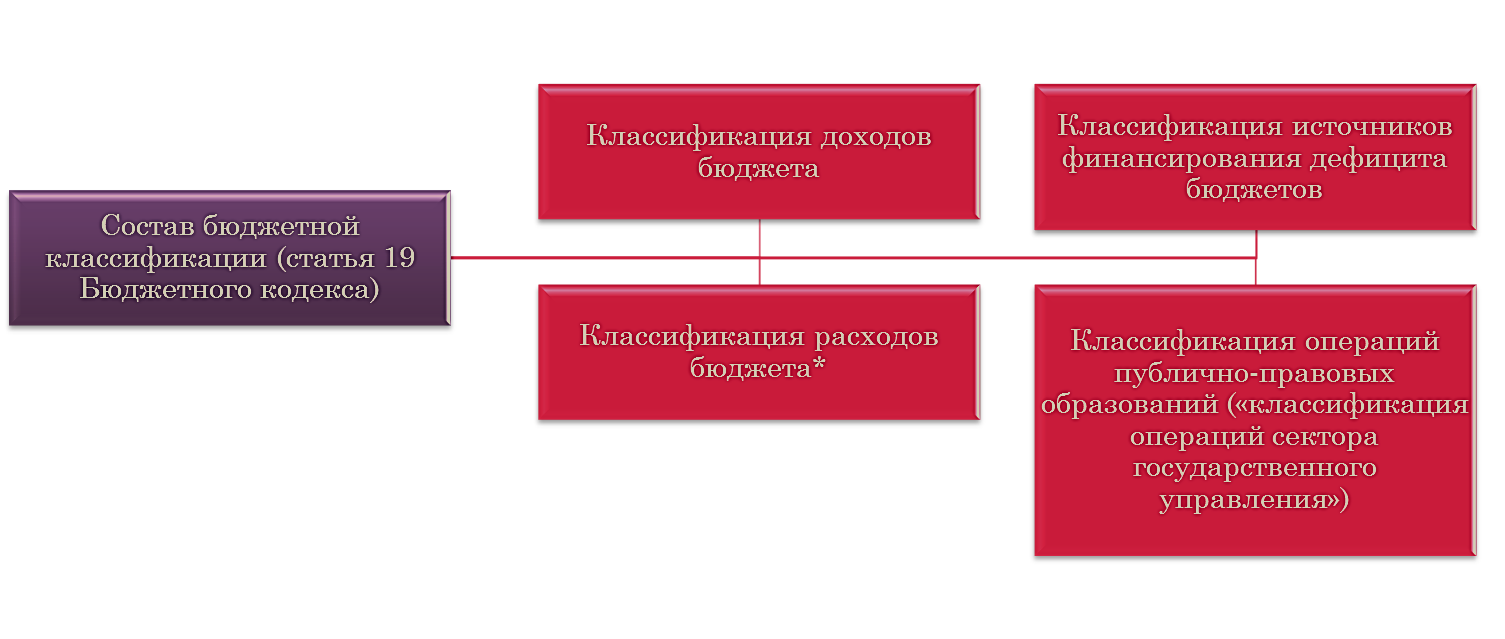 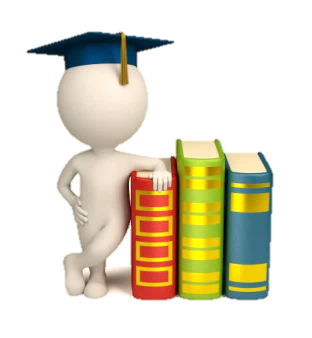 * Классификация расходов бюджетов – основа для построения ведомственной структуры расходов соответствующего бюджета.
12
28 декабря 2020 г.
Решение о бюджете 2021-2023
Административно-территориальное устройство Сусуманского городского округа
46,8
тыс.км2
Общая площадь территории Сусуманского городского округа
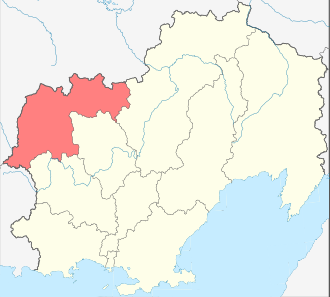 10,1%
от территории 
Магаданской области
Административный центр Сусуманского городского округа
г. Сусуман
13
Населенных пунктов, расположенных на территории округа
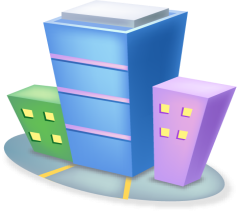 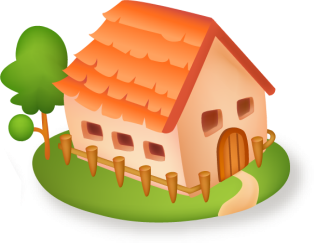 Сусуманский городской округ, как самостоятельная административно-территориальная единица, образован 02 декабря 1953 года.
2 поселка городского типа – 
Мяунджа, Холодный
15 посёлков 
Широкий, Кадыкчан,Усть-Хакчан, Аркагала, Кедровый,Буркандья,   Мальдяк, Беличан, Большевик, Ударник.
13
28 декабря 2020 г.
Решение о бюджете 2021-2023
Основные параметры социально-экономического развития Сусуманского городского округа (показатель за январь - сентябрь 2020 г.)
14
Решение о бюджете 2021-2023
28 декабря 2020 г.
Сведения о количестве участников бюджетного процесса, подведомственных учреждениях
Общее количество учреждений, финансируемых из бюджета Сусуманского городского округа по состоянию на 01.01.2021 года составляет 24 единиц, из них в разрезе отраслей:

		


«Жилищно-коммунальное хозяйство» - МАУ «Универсал»




«Культура» - 4 учреждения, в том числе : Управления по делам молодежи, культуре и спорта Сусуманского городского округа: МУ «Районный центр досуга и народного творчества» в г. Сусумане»;  МБУ «Дом культуры» в пос. Мяунджа»; МБУ «Централизованная библиотечная система»

«Физическая культура и спорт» - 2 учреждения, в том числе: МБУ «Спорткомплекс» в г. Сусумане, МБУ «Спортивная школа Сусуманского городского округа».


«Средства массовой информации» - МАУ Редакционно-издательский комплекс «Печать»
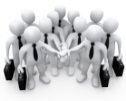 «Общегосударственные вопросы» - 6 учреждений, в том числе : Администрация Сусуманского городского округа; Собрание представителей Сусуманского городского округа ; Комитет по финансам администрации  Сусуманского городского округа; Комитет по управлению муниципальным имуществом администрации Сусуманского городского округа; Управление городского хозяйства  и жизнеобеспечения территории  Сусуманского городского округа; МКУ «ТехЦентр»
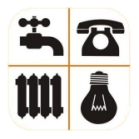 «Образование» -10 учреждений, в том числе: Комитету по образованию администрации Сусуманского городского округа; 2 детских сада: МБДОУ комбинированного вида «Детский сад «Родничок» г.Сусумана»; МБДОУ «Детский сад «Солнышко» п. Холодный». 4 школы: МБОУ «Средняя общеобразовательная школа № 1 г. Сусумана», МБОУ «Начальная общеобразовательная школа г. Сусумана»; МБОУ «Основная общеобразовательная школа п. Холодный»; МБОУ «Средняя общеобразовательная школа п. Мяунджа».3 учреждения дополнительного образования: МБУ ДО «Станции юных техников» МБУ ДО «Дом детского творчества» МБУ ДО «Детская школа искусств».
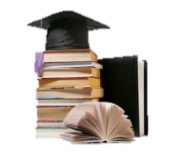 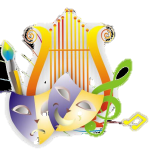 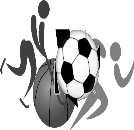 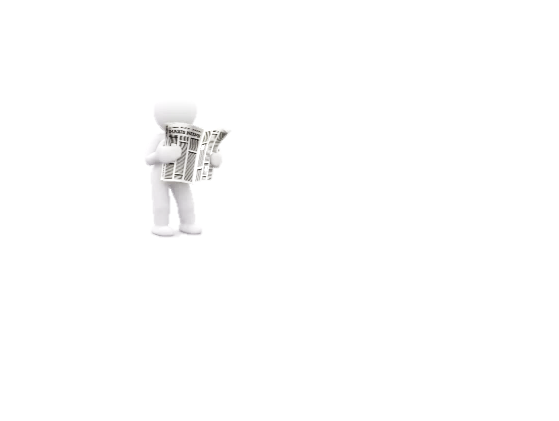 15
Решение о бюджете 2021-2023
28 декабря 2020 г.
Основные характеристики бюджета Сусуманского городского округа (в млн.рублей)
16
Решение о бюджете 2021-2023
28 декабря 2020 г.
Структура доходов и расходов бюджета Сусуманского городского округа (в млн.рублей)
17
Решение о бюджете 2021-2023
28 декабря 2020 г.
Динамика доходов бюджета округа (в млн.р.)
18
Решение о бюджете 2021-2023
28 декабря 2020 г.
Структура налоговых доходов бюджета округа на 2021 год
Всего
258,4 
млн.рублей
19
28 декабря 2020 г.
Решение о бюджете 2021-2023
Структура неналоговых доходов бюджета округа на 2021 год
Всего
25,8 
млн.р.
20
28 декабря 2020 г.
Решение о бюджете 2021-2023
Структура и динамика финансовой помощи извышестоящих бюджетов в бюджет округа (в млн.р.)
476,4
725,1
578,8
479,4
487,1
21
28 декабря 2020 г.
Решение о бюджете 2021-2023
Доходы, поступающие от граждан в бюджет Сусуманского городского округа
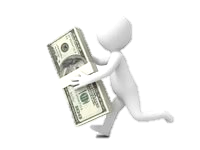 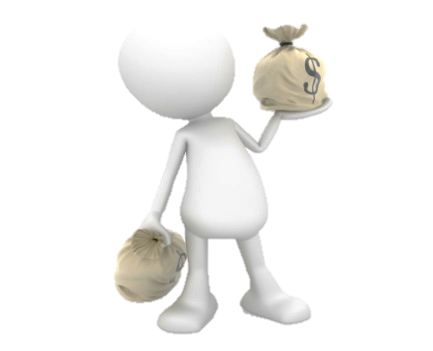 Доходы
от граждан 
на 2021 год

238 319
(тыс.руб.)
22
Решение о бюджете 2021-2023
28 декабря 2020 г.
Динамика и структура расходов бюджета округа (в млн.р.)
23
Решение о бюджете 2021-2023
28 декабря 2020 г.
Структура и динамика расходов бюджета по источникам финансирования (в млн.рублей)
764,7
1 030,3
877,5,5
791,3
816,3
24
Решение о бюджете 2021-2023
28 декабря 2020 г.
Структура расходов бюджета округа по отраслям на 2021 год
Всего
887,5 
млн.р.
25
Решение о бюджете 2021-2023
28 декабря 2020 г.
Расходы бюджета округа на социально-культурную сферу в 2021 году
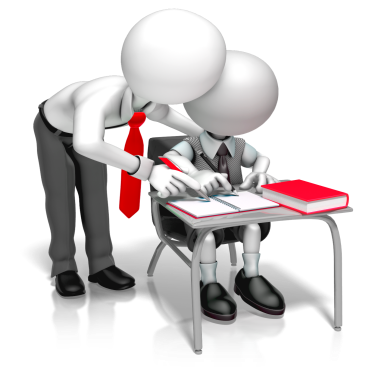 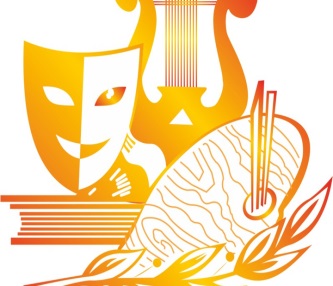 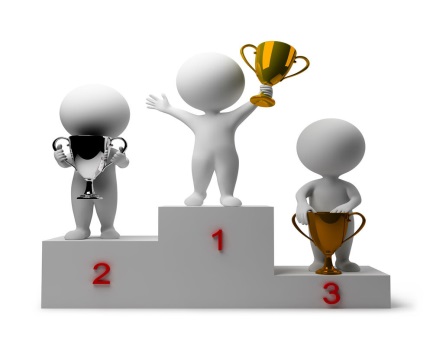 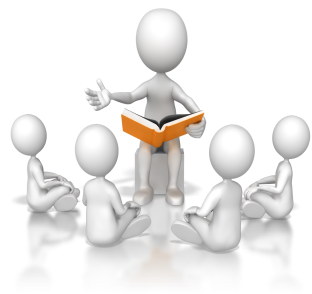 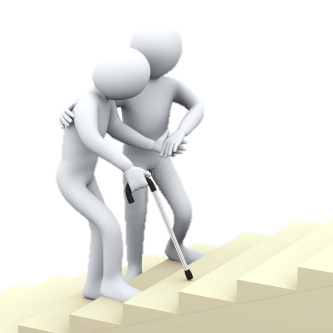 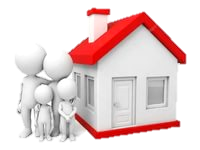 Бюджет округа является социально направленным
26
28 декабря 2020 г.
Решение о бюджете 2021-2023
Структура и динамика расходов бюджета по ведомствам (ГРБС) (в млн.р.)
764,7
1030,3
877,5
791,3
816,3
27
Решение о бюджете 2021-2023
28 декабря 2020 г.
Программно-целевой метод планирования бюджета
В целях повышения эффективности и результативности бюджетных расходов бюджет округа с 2020 года формируется через реализацию 28-ти муниципальных программ Сусуманского городского округа.
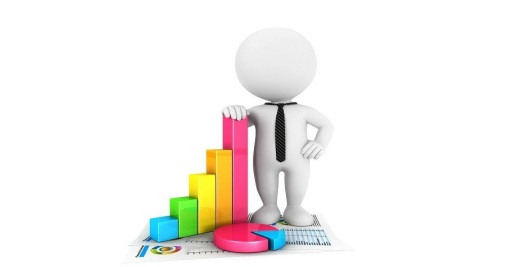 Зачем формировать и исполнять бюджет по программам?
2
1
3
Мероприятие 1
Цель
Показатели эффектив-ности
Мероприятие 2
1
2
3
Мероприятие 3
1
2
3
Планирование – это то, с чего начинается любой проект. Наиболее прогрессивным методом планирования бюджета признан программно-целевой метод, при котором решение социально-экономических проблем возможно максимально целенаправленно и эффективно. Основным инструментом муниципального управления при таком методе планирования являются муниципальные программы, обеспечивающие  постановку целей, выработку задач по их решению, подбор методов и мероприятий, позволяющих достичь заданного результата в определенный промежуток времени с заданными и рассчитанными ресурсами. Основная цель программного бюджета – повышение результативности бюджетных расходов. Значение показателей программы сигнализирует о плохом или хорошем результате,  необходимости принятия новых решений. Программный бюджет позволяет обеспечить повышение прозрачности и понятности бюджетных расходов не только для специалистов, но и для широкого круга лиц.
28
Решение о бюджете 2021-2023
28 декабря 2020 г.
Реализуемые муниципальные программы (в тыс.р.)
29
Решение о бюджете 2021-2023
28 декабря 2020 г.
Реализуемые муниципальные программы (в тыс.р.)
К непрограммным направлениям деятельности с 2020 года относятся: 
расходы на функционирование главы округа, Собрания представителей, проведение выборов на территории округа, мероприятия, производимые за счет средств Особой экономической зоны.
30
Решение о бюджете 2021-2023
28 декабря 2020 г.
Основные мероприятия в рамках муниципальных программ округа
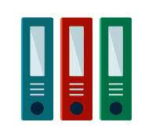 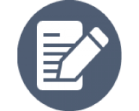 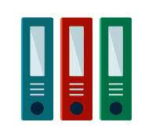 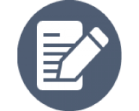 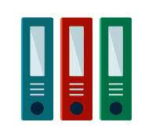 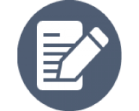 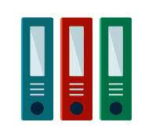 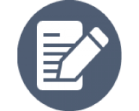 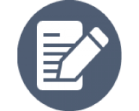 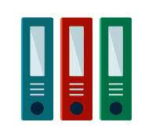 31
Решение о бюджете 2021-2023
28 декабря 2020 г.
Основные мероприятия в рамках муниципальных программ округа
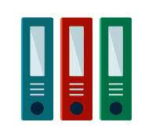 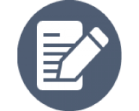 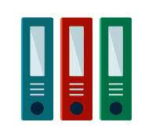 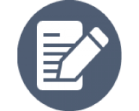 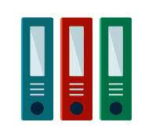 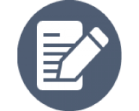 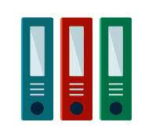 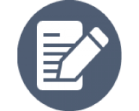 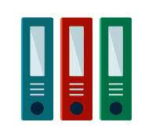 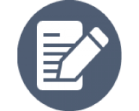 32
Решение о бюджете 2021-2023
28 декабря 2020 г.
Основные мероприятия в рамках муниципальных программ округа
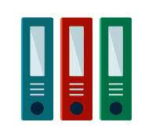 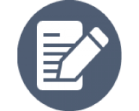 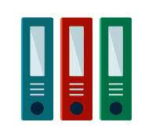 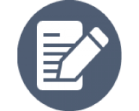 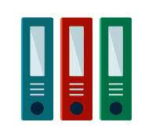 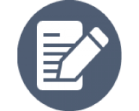 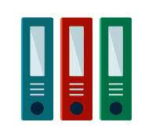 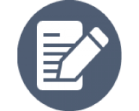 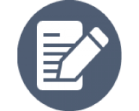 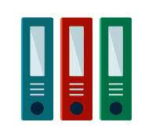 33
Решение о бюджете 2021-2023
28 декабря 2020 г.
Основные мероприятия в рамках муниципальных программ округа
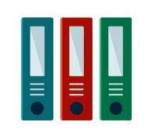 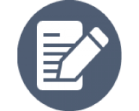 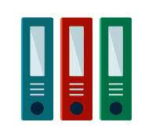 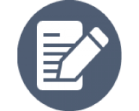 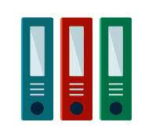 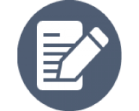 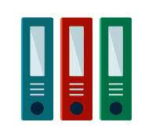 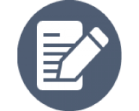 34
Решение о бюджете 2021-2023
28 декабря 2020 г.
Основные мероприятия в рамках муниципальных программ округа
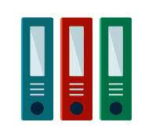 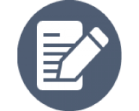 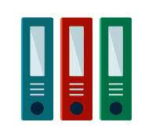 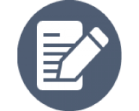 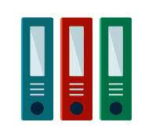 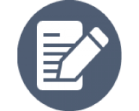 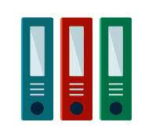 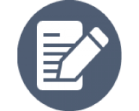 35
Решение о бюджете 2021-2023
28 декабря 2020 г.
Основные мероприятия в рамках муниципальных программ округа
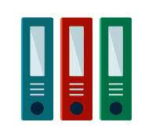 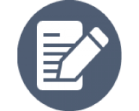 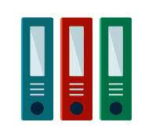 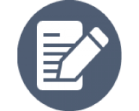 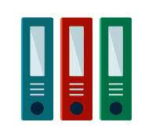 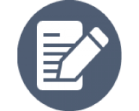 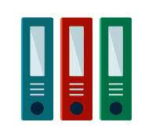 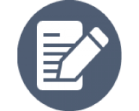 36
Решение о бюджете 2021-2023
28 декабря 2020 г.
Динамика источников финансирования дефицита бюджета и муниципального долга округа (в млн.р.)
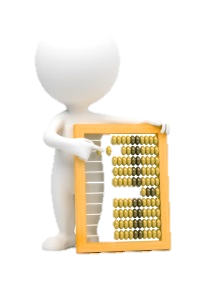 дефицит
муниципальный долг
Муниципальный долг
Сусуманского городского округа в объеме 2 млн.рублей планируется погасить до декабря 2021 года
37
Решение о бюджете 2021-2023
28 декабря 2020 г.
Публичные слушания
Публичные слушания по проекту Решения собрания представителей Сусуманского городского округа «О бюджете муниципального образования «Сусуманский городской округ» на 2021 год и плановый период 2022 и 2023 годов»
 состоялись в актовом зале администрации Сусуманского муниципального округа (г. Сусуман, ул. Советская, д.17)      
28 декабря 2020 года в 13-00

Информация по бюджету Сусуманского городского округа представлена по адресу:
http://susumanskiy-rayon.ru/
28 декабря 2020 г.
Решение о бюджете 2021-2023
38
Контактная и справочная информация
Комитет по финансам администрации Сусуманского городского округа исполняет функции и полномочия органов местного самоуправления, обеспечивает проведение единой бюджетно-финансовой политики на территории Сусуманского городского округа, осуществляет внутренний финансовый контроль в сфере бюджетных правоотношений и контроль в сфере закупок товаров, работ, услуг для обеспечения  муниципальных нужд в городском округе. Комитет подчиняется в своей деятельности главе Сусуманского городского округа.
Адрес: 



Телефон/факс:
Email:

Режим работы:
686314, Магаданская область, Сусуманский район, г. Сусуман,
ул. Советская, д.17.

8(41345)22225 komfin.sus@49gov.ru 
Понедельник-четверг: с 9-00 до 17-45 (мужчины до 18:45) 
пятница: с 9-00 до 17-30
перерыв с 12-30 до 14-00Суббота, воскресение-выходные дни
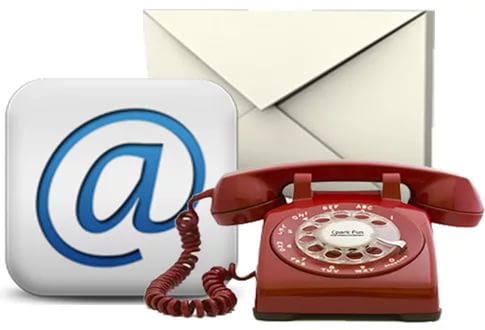 39
Решение о бюджете 2021-2023
28 декабря 2020 г.